WHO SHOULD
 I TRUST?
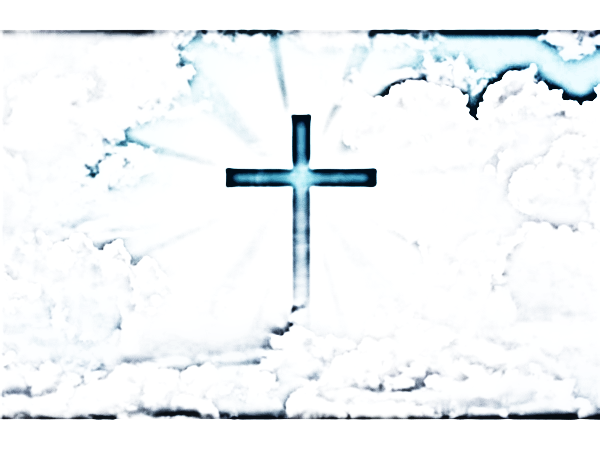 A BIBLICAL APPROACH TO AUTHORITY
JoLynn Gower
Summer 2020
493-6151
jgower@guardingthetruth.org
VERSE FOR THE JOURNEY
Galatians 1:6-10  I am amazed that you are so quickly deserting Him who called you by the grace of Christ, for a different gospel; which is really not another; only there are some who are disturbing you and want to distort the gospel of Christ. But even if we, or an angel from heaven, should preach to you a gospel contrary to what we have preached to you, he is to be accursed! As we have said before, so I say again now, if any man is preaching to you a gospel contrary to what you received, he is to be accursed! For am I now seeking the favor of men, or of God? Or am I striving to please men? If I were still trying to please men, I would not be a bond-servant of Christ.
ABOUT THE LAW
We have seen Paul give a scathing defense of his apostolic authority
We have seen Paul give a defense of the gospel message
In Galatians 3 we will see Paul refuting the notion that works have anything to do with salvation
Galatians 3:1-3 You foolish Galatians, who has bewitched you, before whose eyes Jesus Christ was publicly portrayed as crucified? This is the only thing I want to find out from you: did you receive the Spirit by the works of the Law, or by hearing with faith?  Are you so foolish? Having begun by the Spirit, are you now being perfected by the flesh?
CHRIST + ANYTHING?
Galatians 3:5  So then, does He who provides you with the Spirit and works miracles among you, do it by the works of the Law, or by hearing with faith? 
What is needed for salvation in addition to faith in Christ?
What tactics are used?
        1.  Fear (loss of fellowship)
        2.  Guilt (its your duty)
        3.  Not saved/lack of forgiveness
        4.  Original sin not removed/ineligible for
             salvation
        5.  Insufficient money given
ALWAYS FAITH
GOD HAS ALWAYS PUT FAITH FIRST!Galatians 3:6-7  Even so Abraham BELIEVED GOD, AND IT WAS RECKONED TO HIM AS RIGHTEOUSNESS. Therefore, be sure that it is those who are of faith who are sons of Abraham.
John 8:36-39  "So if the Son makes you free, you will be free indeed. I know that you are Abraham's descendants; yet you seek to kill Me, because My word has no place in you. I speak the things which I have seen with My Father; therefore you also do the things which you heard from your father." They answered and said to Him, "Abraham is our father." Jesus said to them, "If you are Abraham's children, do the deeds of Abraham…
UNCONDITIONAL COVENANT
THE LAW COULD NOT JUSTIFY
Galatians 3:7-9  Therefore, be sure that it is those who are of faith who are sons of Abraham. The Scripture, foreseeing that God would justify the Gentiles by faith, preached the gospel beforehand to Abraham, saying, "ALL THE NATIONS WILL BE BLESSED IN YOU." So then those who are of faith are blessed with Abraham, the believer. 
Genesis 12:2-3 And I will make you a great nation, and I will bless you, and make your name great; And so you shall be a blessing; And I will bless those who bless you, and the one who curses you I will curse. And in you all the families of the earth will be blessed."
CURSE OF THE LAW
Galatians 3:10-12  For as many as are of the works of the Law are under a curse; for it is written, "CURSED IS EVERYONE WHO DOES NOT ABIDE BY ALL THINGS WRITTEN IN THE BOOK OF THE LAW, TO PERFORM THEM." Now that no one is justified by the Law before God is evident; for, "THE RIGHTEOUS MAN SHALL LIVE BY FAITH." However, the Law is not of faith; on the contrary, "HE WHO PRACTICES THEM SHALL LIVE BY THEM." 
Deuteronomy 27:26  'Cursed is he who does not confirm the words of this law by doing them.' And all the people shall say, 'Amen.’ 
Habakkuk 2:4 “Behold, as for the proud one, His soul is not right within him; But the righteous will live by his faith.”
ETERNAL COVENANT
Since God made the covenant with Abraham, unconditionally, for as long as God lived, it could not be set aside by the Law given to Moses
1 Timothy 1:8-11  But we know that the Law is good, if one uses it lawfully, realizing the fact that law is not made for a righteous person, but for those who are lawless and rebellious, for the ungodly and sinners, for the unholy and profane, for those who kill their fathers or mothers, for murderers and immoral men and homosexuals and kidnappers and liars and perjurers, and whatever else is contrary to sound teaching, according to the glorious gospel of the blessed God, with which I have been entrusted.
IMPUTATION OF SIN
Romans 5:12-14  Therefore, just as through one man sin entered into the world, and death through sin, and so death spread to all men, because all sinned— for until the Law sin was in the world, but sin is not imputed when there is no law. Nevertheless death reigned from Adam until Moses, even over those who had not sinned in the likeness of the offense of Adam, who is a type of Him who was to come. 
James 4:17  Therefore, to one who knows the right thing to do and does not do it, to him it is sin.
IMPUTED SIN OF ADAM – IMPUTED RIGHTEOUSNESS OF CHRIST
SIN OF OUR OWN MAKING – IMPARTED RIGHTEOUSNESS OF CHRIST WHEN WE CONFESS
ABOUT THE LAW
THE LAW
   1.  given because of sin
   2.  temporary – served until salvation in Christ
        Jesus made it clear that the Law is still in full 
        force and effect – for unsaved people
   3.  given in inferior way
Romans 8:1-4 Therefore there is now no condemnation for those who are in Christ Jesus. For the law of the Spirit of life in Christ Jesus has set you free from the law of sin and of death. For what the Law could not do, weak as it was through the flesh, God did: sending His own Son in the likeness of sinful flesh and as an offering for sin, He condemned sin in the flesh, so that the requirement of the Law might be fulfilled in us, who do not walk according to the flesh but according to the Spirit.
THE LAW
The TANAKH: Torah, Nevi’im, Ketuvi’im
The Torah:   Sacrificial (ceremonial)
                     Redemptive
                     Moral Code (God’s standards)
Romans 8:3 For what the Law could not do, weak as it was through the flesh, God did: sending His own Son in the likeness of sinful flesh and as an offering for sin, He condemned sin in the flesh…
Theoretically, people could have been saved by perfectly keeping the Law; after Adam’s sin, this was impossible 
Jesus said, “everyone who sins is a slave to sin,” and a slave could not redeem a slave
ADAM’S DESCENDANTS
Galatians 3:21-24, 29 Is the Law then contrary to the promises of God? May it never be! For if a law had been given which was able to impart life, then righteousness would indeed have been based on law. But the Scripture has shut up everyone under sin, so that the promise by faith in Jesus Christ might be given to those who believe. But before faith came, we were kept in custody under the law, being shut up to the faith which was later to be revealed. Therefore the Law has become our tutor to lead us to Christ, so that we may be justified by faith… And if you belong to Christ, then you are Abraham's descendants, heirs according to promise.